Metadata for Digital Preservation




by Friday Valentine, MLS
friday.valentine@chemeketa.edu
Overview
Why I’m passionate about the subject
 Digital object life-cycle
 A bit of history regarding preservation metadata
 Overview of two major standards
 Discussion
Short Survey:
 
Metadata Experience
As a descriptive cataloger,
I want to know what 
data/fields/information 
are essential to 
digital preservation
Types of Metadata
http://www.getty.edu/research/publications/electronic_publications/intrometadata/setting.html
What Objects Need Preserving?
Historical importance
Provenance
Decide: Short use / long use / keep permanently
We can’t always know for sure, “best guess”
Some fields do double duty with regards to preservation information. Example: “Description” should not only describe the object but why the object is important for preservation.
What is Preservation Metadata?
Information that is essential to ensure long-term accessibility of digital resources

 Must be able to exist independently from the systems which were used to create them (extractable/shareable)
Dappert, 2008
Another Definition
Preservation functions can vary from one repository to another, but will generally include actions to ensure that digital objects remain viable (i.e., can be read from media) and renderable (i.e., can be displayed, played or otherwise interpreted by application software), as well as to ensure that digital objects in the repository are not inadvertently altered, and that legitimate changes to objects are documented.
http://www.loc.gov/standards/premis/understanding-premis.pdf
Preservation metadata is 
intended to store 
technical details on the format, structure and use of the digital content 
the history of all actions performed on the resource including changes and decisions 
the authenticity information such as technical features or custody history
the responsibilities and rights information applicable to preservation actions
Dappert, 2008
Technical information
Why should catalogers use limited time to recreate technical metadata?
What should the digital object be able to tell us about itself?
Encourage system vendors to extract as much info as possible from the digital object into the system!
With limited time and resources, what is the best use of staff time
re: metadata 
to support 
preservation efforts?
Why is digital preservation so difficult?
Fragile state of technology
Competing needs
Staff
Time
MONEY
Digital Object Lifecycle
DigitalNZ: http://makeit.digitalnz.org/
Preservation Look @ Digital Object Lifecycle
http://www.casparpreserves.eu/other-caspar-products/caspar_workflow.jpg
Big Picture Reality Check
What METADATA is important to the preservation process?
Try not to get overwhelmed by the Technical Models (file formats, storage/backup, wrappers/carriers, etc.)
RLG, May 1998
Date 		Watermark		Transcriber 
Resolution	Producer 		Compression
Source		Capture Device 	Capture Details 
Color		Change History 	Color Management
Encryption	Validation Key	Color Bar/Grayscale Bar
			Control Targets
MARC preservation (2009?)
Field 583
http://www.loc.gov/marc/bibliographic/pda.pdf
80 page document that is both “instructional guidelines and a data dictionary”
(some) Dublin Core fields
DC.Creator.PersonalName: [Author or creator of intellectual content]DC.Contributor.CorporateName: [Agency to which digitization was outsourced]DC.Publisher: [Institution responsible for digitization] DC.Date: [date digital preservation copy created--YYYY-DD-MM]DC.Description: [Color Bar/Gray Scale Bar; Control targets] DC.Identifier: [URL of document if metadata not carried in header]DC.Relation.Type: IsVersionOf DC.Relation.Identifier: [e.g., catalog record no. for original]
OCLC’s Digital Archive
Digital Archive record identifier 
Digital Archive record language 
Digital Archive save file number 
Encoding standard  		Event 		Expires in 
Functionality changes 	Harvested on 	Ingested on 
Logical object size 		Object type 	Operating system 
Original functionality 		Peripherals 	Relation 
Standard identifier 		Administrative elements
Do It Yourself
Mountain West Digital Library, DC Application Profile, Section IV
“Parsed Preservation Elements about Master Archival Files (Optional)”
http://mwdl.org/docs/MWDL_DC_Profile_Version_2.0.pdf
masterChecksum, masterFormat, masterCompression, etc.
Preservation Standards
OAIS 
(Open Archival Information System)
PREMIS 
(PREservation Metadata: Implementation Strategies)
OAIS Preservation Metadata
• Representation Information: information necessary to render and understand the bit sequences constituting the archived digital object.

• Preservation Description Information: information that supports and documents the preservation of the archived object, including: 
 Reference information
Context information
 Provenance information
 Fixity information

• Packaging Information: information that binds all components of an
information package into a single logical unit.

• Descriptive Information: information that supports the discovery and
retrieval of the archived object by the repository’s users.
OAIS metadata expression
Content Data Object Description (partial list)

Underlying abstract form description 
Structural type
Technical infrastructure of complex object 
File description
Installation requirements 
Size
Quirks
OAIS 2.0 Model
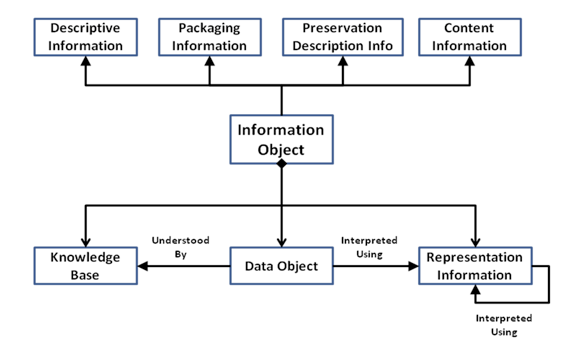 http://www.dlib.org/dlib/september11/shaon/09shaon.print.html
PREMIS (PREservation Metadata: Implementation Strategies)
The Data Dictionary provides detailed descriptions of metadata associated with the Object, Event, Agent, and Rights entities
www.loc.gov/standards/premis/v2/premis-2-1.pdf
PREMIS 2.0 Data Model
http://www.dlib.org/dlib/may08/lavoie/05lavoie.html
PREMIS uses “semantic units”
1.1 objectIdentifier (M, R)
1.1.1 objectIdentifierType (M, NR)
1.2 objectCategory (M, NR)
1.3 preservationLevel (O, R) [representation, file]
1.3.1 preservationLevelValue (M, NR) [representation, file]
1.3.2 preservationLevelRole (O, NR) [representation, file]
1.3.3 preservationLevelRationale (O, R) [representation, file]
1.3.4 preservationLevelDateAssigned (O, NR) [representation, file]
1.4 significantProperties (O, R)
1.4.2 significantPropertiesValue (O, NR)
1.5 objectCharacteristics (M, R) [file, bitstream]
1.5.1 compositionLevel (M, NR) [file, bitstream]
PREMIS
PREMIS fields describe:

a unique identifier for the object (type and value),
fixity information such as a checksum (message digest) and the algorithm used to derive it, the size of the object,
the format of the object, which can be specified directly or by linking to a format registry, the original name of the object, information about its creation, information about inhibitors, information about its significant properties,
information about its environment , where and on what medium it is stored, digital signature information, relationships with other objects and other types of entities.
PREMIS DTD
PREMIS expressed in XML
http://www.loc.gov/standards/premis/understanding-premis.pdf
Do the best you can do 
for your collections
Links to References
http://www.oclc.org/research/activities/past/orprojects/pmwg/presmeta_wp.pdf
http://www.loc.gov/standards/premis/FE_Dappert_Enders_MetadataStds_isqv22no2.pdf
http://www.oclc.org/support/documentation/pdf/da_metadata_elements.pdf
And big kudos to Angela Dappert of the British Library for offering her presentation “Preservation Metadata” under Creative Commons license 2.0 UK/Wales (2008): http://www.google.com/url?sa=t&rct=j&q=&esrc=s&source=web&cd=2&ved=0CCwQFjAB&url=http%3A%2F%2Fwww.digitalpreservationeurope.eu%2Fpreservation-training-materials%2Ffiles%2FPreservationMetadataPart1.ppt&ei=e2qYT_C8GM3WiAKa6tjVDw&usg=AFQjCNGqUjgPNSwqZmCqq2VjDiSwM2jRdg&sig2=rQOZEtIt9nLzusOSLU61tA
Thank you!




Friday Valentine
friday.valentine@chemeketa.edu